Customer Service Escalation Matrix Template
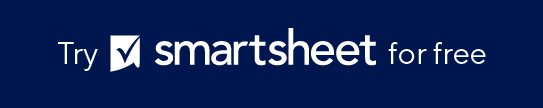 When To Use This Template: Use this template to manage and escalate customer service issues effectively, ensuring that customer interactions are handled politely and escalated appropriately for resolution. 
Notable Templates Features: Features for this template include a bulleted list of polite interaction reminders for customer service representatives, and workflows for handling customer calls, manager escalations, and supervisor complaint reviews, ensuring a structured and courteous approach to resolving customer issues.
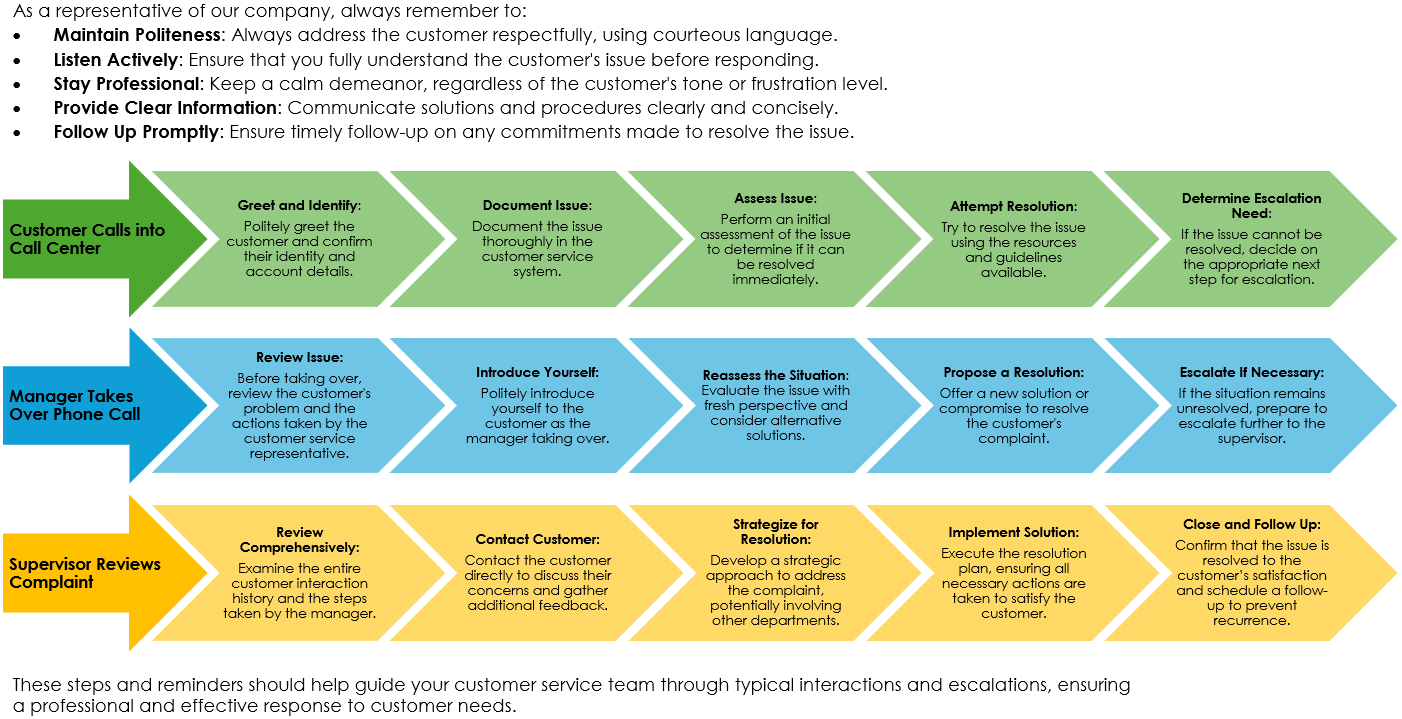 Customer Service Escalation Matrix
As a representative of our company, always remember to: 
Maintain Politeness: Always address the customer respectfully, using courteous language.
Listen Actively: Ensure that you fully understand the customer's issue before responding.
Stay Professional: Keep a calm demeanor, regardless of the customer's tone or frustration level.
Provide Clear Information: Communicate solutions and procedures clearly and concisely.
Follow Up Promptly: Ensure timely follow-up on any commitments made to resolve the issue.
These steps and reminders should help guide your customer service team through typical interactions and escalations, ensuring a professional and effective response to customer needs.